Duquesne Center For Legal Information
 Bridge the Gap Between Theory
 & 
Practice
Part I: Putting It All Together
With Dana Neacşu
&
Katie Lynch
May 18, 2023
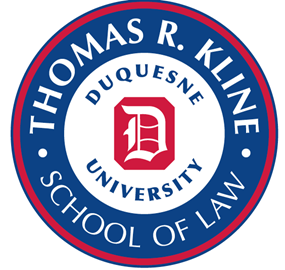 Agenda – Putting It All Together
Best Practices for Statutory & Regulatory Research 
Best Practices for Statutory & Case Law Research
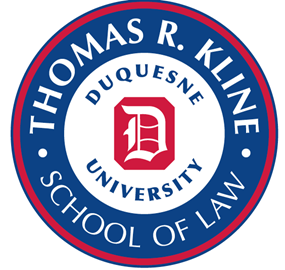 Agenda – Putting It All Together
Best Practices for Statutory & Regulatory Research
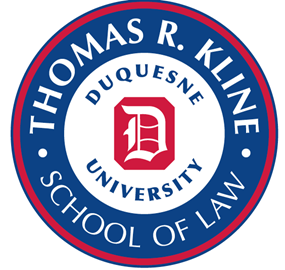 Best Practices for Statutory & Regulatory Research
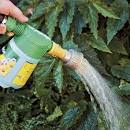 During your summer internship, your supervising attorney assigned you the following research project: 
Client John Doe received a letter from the EPA that he was in violation of the Federal Water Pollution Control Act. He was told that he was contaminating the biological integrity of a nearby river because of the rose fertilizer he used on his property. 
Your assignment is to research whether the EPA has the authority to regulate the use of common fertilizer rich in phosphorus, nitrogen, and potassium.  
Show your research!
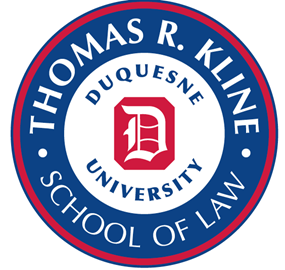 Best Practices for Statutory & Regulatory Research
Read the prompt and 
Build a research plan: 
What are the legal issues and thus, the research keywords?

Client John Doe received a letter from the EPA that he was in violation of the Federal Water Pollution Control Act. He was told that he was contaminating the biological integrity of a nearby river because of the rose fertilizer he used on his property. 

You need to research whether the EPA has the authority to regulate the use of common fertilizer rich in phosphorus, nitrogen, and potassium.  
Where do you start?
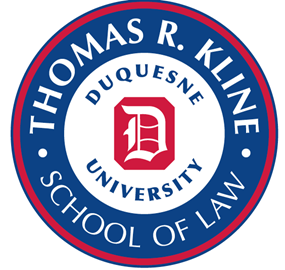 Best Practices for Statutory & Regulatory Research
Read the prompt and 
Build a research plan: 


What are the legal issues and thus, the research keywords?
Client John Doe received a letter from the EPA that he was in violation of the Federal Water Pollution Control Act. He was told that he was contaminating the biological integrity of a nearby river because of the rose fertilizer he used on his property. 

You need to research whether the EPA has the authority to regulate the use of common fertilizer rich in phosphorus, nitrogen, and potassium.  
Where do you start?
Secondary sources.
What secondary sources?
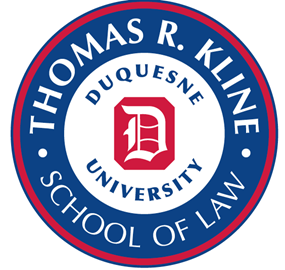 Best Practices for Statutory & Regulatory Research
Read the prompt and Build a research plan: 
Where do you start?
Secondary sources
Why? 
What secondary sources? 
It depends on the platform available: 
Westlaw: 
Choose the tab: Practice Areas
Choose Energy and Environment
Select Secondary Sources
Filter to Texts & Treatises (can you think about another limit, such as the area of law?)
Run your query in the search box (?)
What did you find?
Lexis
Choose the tab: Practice Area
Choose Environmental Law
Select National Treatises & Guides
Locate a treatise on environmental law
Run your query in the search box (?)
Use filters to narrow your results as needed: What did you find?
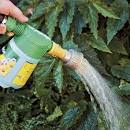 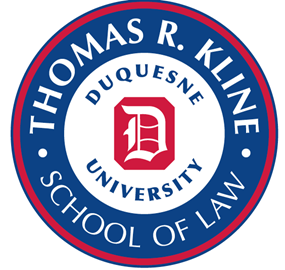 Best Practices for Statutory & Regulatory Research
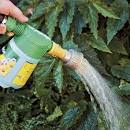 Implement the Research Plan: 
Use the statutory section found in the secondary source to locate the EPA authority to run programs to control pollution:
Westlaw: 
Choose USCA
Find the statutory provision
Read it: Does the EPA have the authority? 
Yes/No
Lexis
Choose USCS 
Find the statutory provision
Read it: Does the EPA have the authority? 
Yes/No
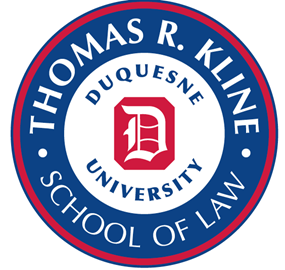 Best Practices for Statutory & Regulatory Research
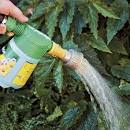 Implement the Research Plan– come up with additional research terms: 
Use the statutory section to determine the EPA’s actions  (runs programs, designates hazardous substances, etc):
Lexis
Scroll down within the relevant statutory provision
Go to Research References & Practice Aids
Find the relevant regulation 
Westlaw: 
From the enabling statutory provision
Use the KeyCite function for retrieving regulations which cite/apply the code
Search within regulations for the additional research terms
Find the relevant regulation
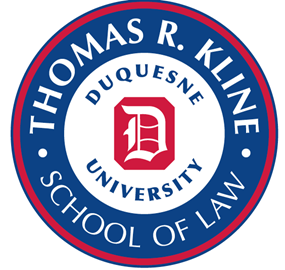 Agenda – Putting It All Together
Best Practices for Statutory & Case Law Research
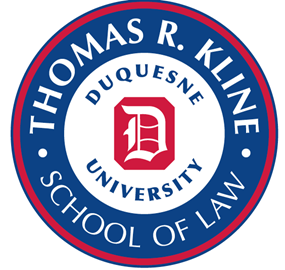 Best Practices for Statutory & Case Law Research
During your summer internship, your supervising attorney assigned you the following research project: 
Client John Doe was arrested for burning the U.S. flag during an anti-war protest. Is this a criminal offense punishable by prison?  
Show your research!
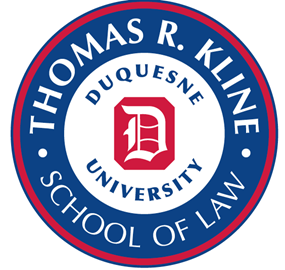 Best Practices for Statutory & Case Law Research
Read the prompt and 
Build a Research Plan: 

Client John Doe was arrested for burning the U.S. flag during an anti-war protest. Is this a criminal offense punishable by prison?  
Show your research!
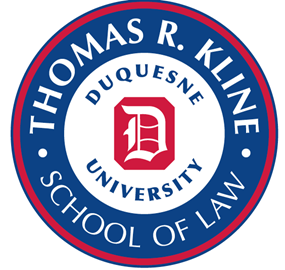 Best Practices for Statutory & Case Law Research
Read the prompt:
Client John Doe was arrested for burning the U.S. flag during an anti-war protest. Is this a criminal offense punishable by prison?  
 
Build a Research Plan: 

Start with a secondary source if you do not know anything about symbolic speech: 
What area of law?
What good treatises do you know in this area?
What about law review articles?
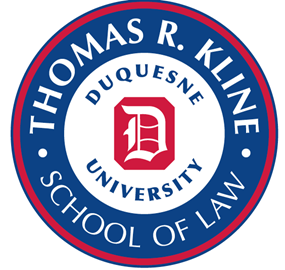 Best Practices for Statutory & Case Law Research
Implementing the Research Plan (N.B. It always depends on your pre-existing knowledge of the area of law): 

(Skip the secondary source step, and start with primary sources if you know the area of law).
What primary source? 
Think about jurisdiction: Is this federal or state jurisdiction? 
Is this a statutory or case law issue? (Think about the area of law)
Once you decide the type of primary source, use a finding aid provided by the platform (such as an Index or a Table of Contents)
Run your query within the chosen filter
Find the answer. 
Are you done with your research when you have located the relevant statute?
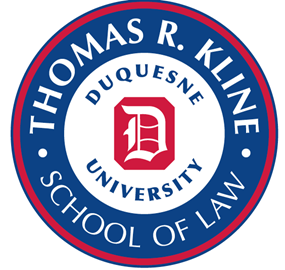 Best Practices for Statutory & Case Law Research
Implementing the Research Plan (N.B. It always depends on your pre-existing knowledge of the area of law): 

Are you done with your research when you have located the relevant statute?
What about cases interpreting the statutory provision?
So, what is your answer?
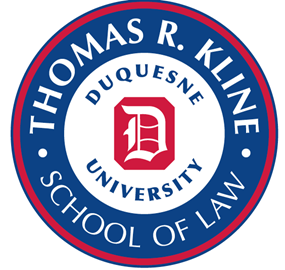 Review
I. Plan
II. Implement
III. Repeat Until All You Find Has Already Been Found
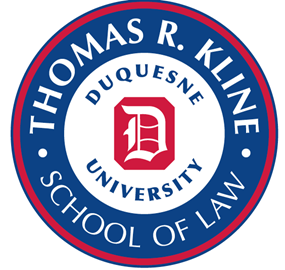 Suggestions & Questions? DCLI@duq.edu
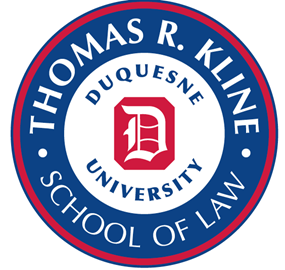